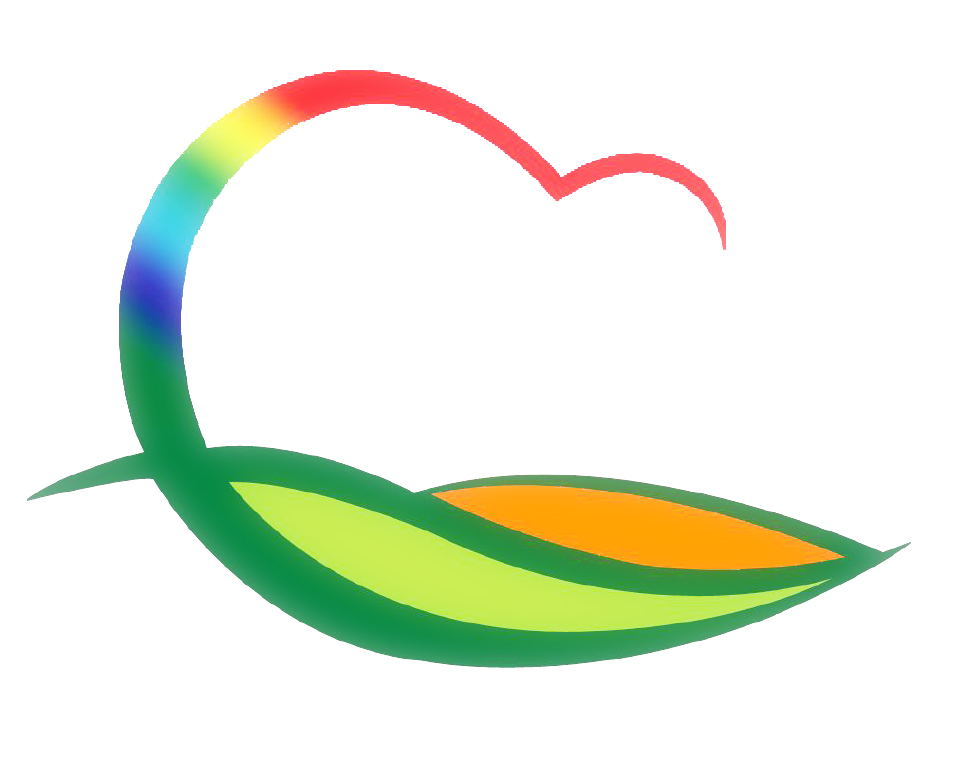 주간업무 (8.16. ~ 8.22.)
도 시 건 축 과
4-1. 특화거리 전선지중화 사업 추진
대 상 지 : 덕성식당 ~ 삼성전자 / 원대로 ~ 이조방앗간
사 업 량 : 전기 및 통신 0.6km
추진내용 : 케이블 인입 및 연결
4-2. 군계획도로 배수로 및 빗물받이 정비
대 상 지 : 영동읍 계산리, 매천리, 부용리 일원
규     모 : 배수로 및 빗물받이 준설(L=6.4km / 290개소)
정비기간 : ~ 8.17(화)
4-3. 2021년도 주민생활 편익사업 발주
대 상 지 : 학산면 삼정(저건너뜰) 세천정비공사
사 업 비 : 30백만원
사 업 량 : 배수로 L=14m / 포장 L=29m
4-4. 공공건축물 그린리모델링사업 추진
대 상 지 : 상촌면 임산리 상촌보건지소
사 업 비 : 239백만원(국비168, 도비 21 군비 50)
사업내용 : 냉난방기 설치, 옥상방수, 내부 리모델링